Making an Advocate of Your Principal: 
10 Things to Do “Monday”
Marcia Neel
February 18, 2017
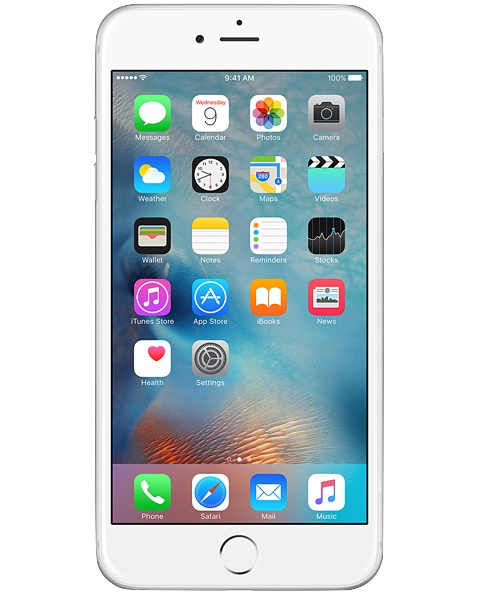 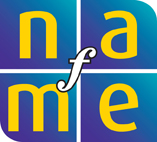 Northwest Division
@MusicEdConsult
marcia@musicedconsultants.net
www.musiceducationconsultants.net/conference-materials
The Two Querries…
What Do Principals Really Think?
2.What Have You Done to Make an Advocate out of Your Principal?
1. What I love best about my music teacher is 
that he/she is. . .(here we go!)
Caring
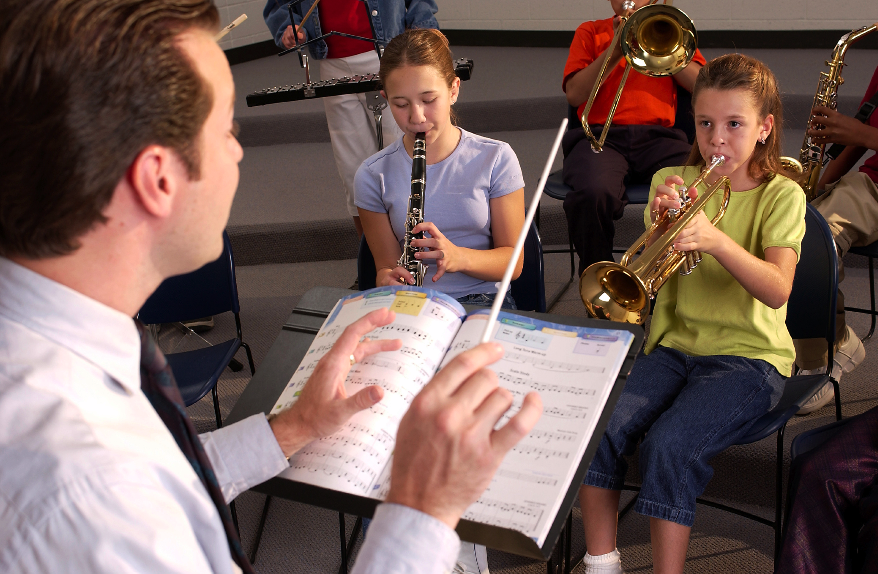 Dedicated
Passionate
Committed
Success-oriented
Organized
Dynamic
Positive
A Team Player/Builder 
	with Students, Staff and Parents
1. What I love best about my music teacher is 
that he/she is. . . (cont.)
Communicative
Encouraging
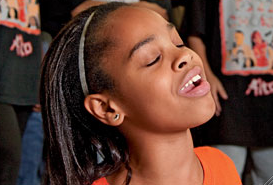 Flexible
Professional
Creative
Talented (Performer)
Intense (In a Good Way)
Effective with Pedagogy
1. What I love best about my music teacher is 
that he/she is. . . (cont.)
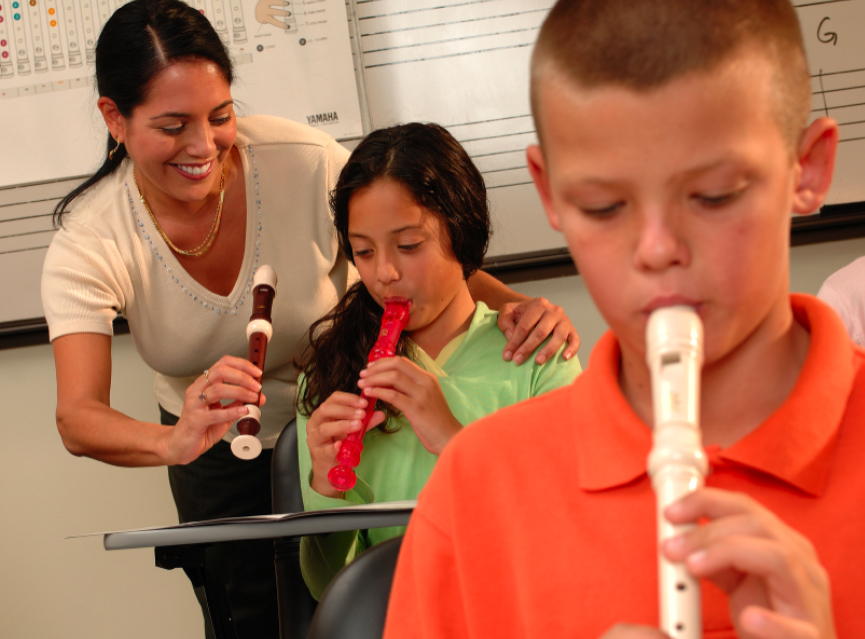 Responsible
	Collegial
	Motivational
	Inspirational
	Helpful
	Content-oriented	
	A Music Advocate (Recruiter)
	Demanding (Of Self and Students)
2. To improve the music program, I would ask my music teachers to. . .
Communicate ! Communicate! Communicate! 
	Coordinate/Collaborate with Colleagues
	Articulate with Feeder Schools More 
	Recruit/Retain More 
	Focus on Building Group Identity
	Promote More
	Perform More
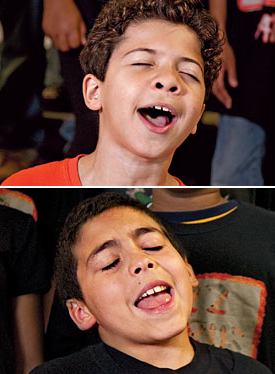 2. To improve the music program, I would ask my music teachers to. . .(cont.)
Help Administrators to Help Them 
		(esp: Class Sizes and 
	     Program Building)
	Extend Learning Into the 
         Community
	Develop More Partnerships
	Incorporate School-wide 
         Objectives
	Assess Their Own Programs More
		Often
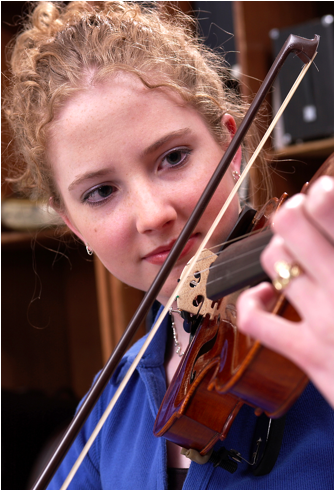 3.  What troubles me most is that he/she is not. . .
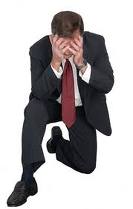 Passionate
Considerate of the Big Picture
Communicative
Demanding Enough
Managing the Classroom Well
Lesson-planning Effectively
Even-tempered
A Team Player
Organized
What Have You Done to Make an 
Advocate Out of Your Principal?
“I communicate and keep my principal informed.”
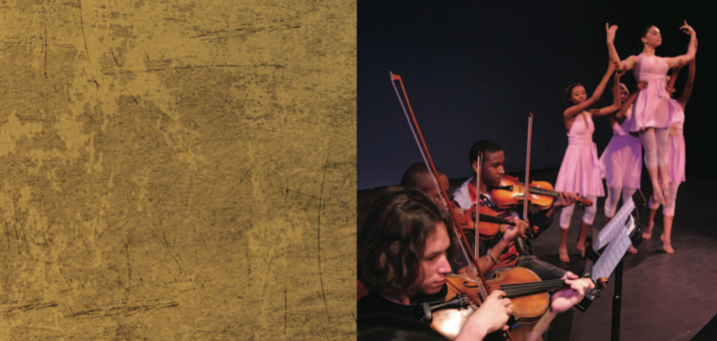 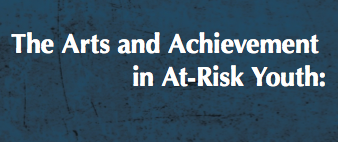 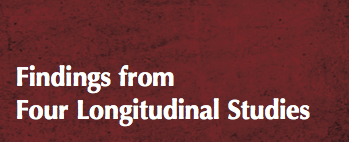 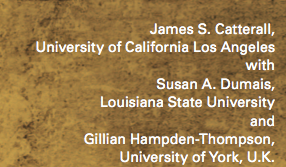 “I communicate and keep my principal informed.”
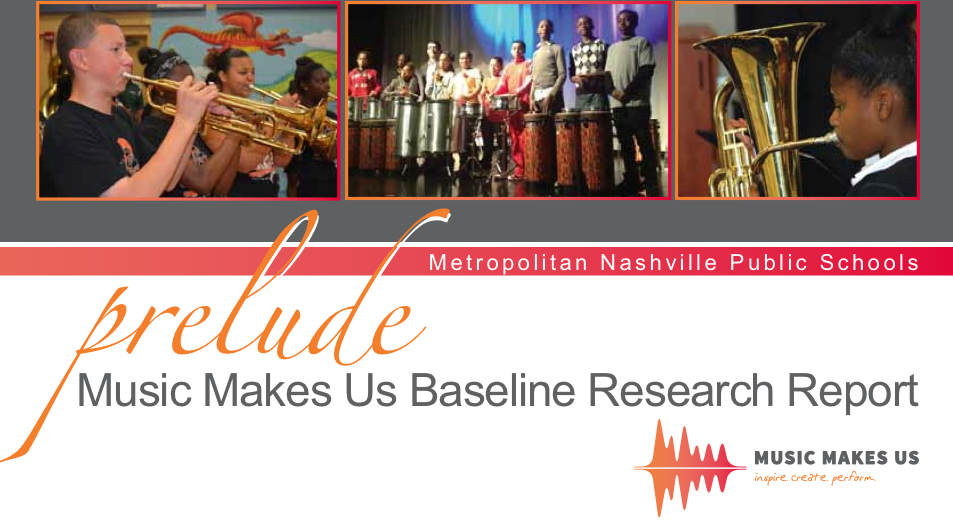 What Have You Done to Make an 
Advocate Out of Your Principal? (Con’t.)
Always Have Small Ensembles READY to Perform

Invite Her (and Faculty) to PERFORM in the Holiday Concert

Copy Him on All Correspondence

Communicate Music Advocacy Information

Take him Golfing
. . .He wins a lot!!!!!
Sometimes Though --  It Seems As If Principals TRY To Trip Us UP!
BUT. . .It Really Takes Team Effort!
1. Help Your Principal Understand
ESSA: Every Student Succeeds Act
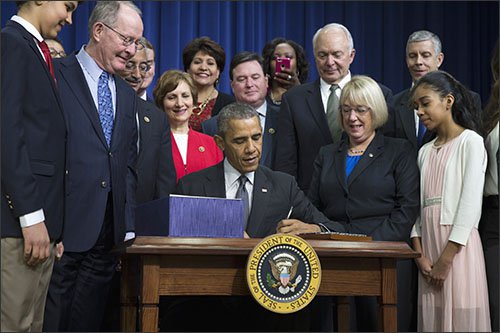 ESSA: So What’s New?
It ends the Federal School Improvement Strategies
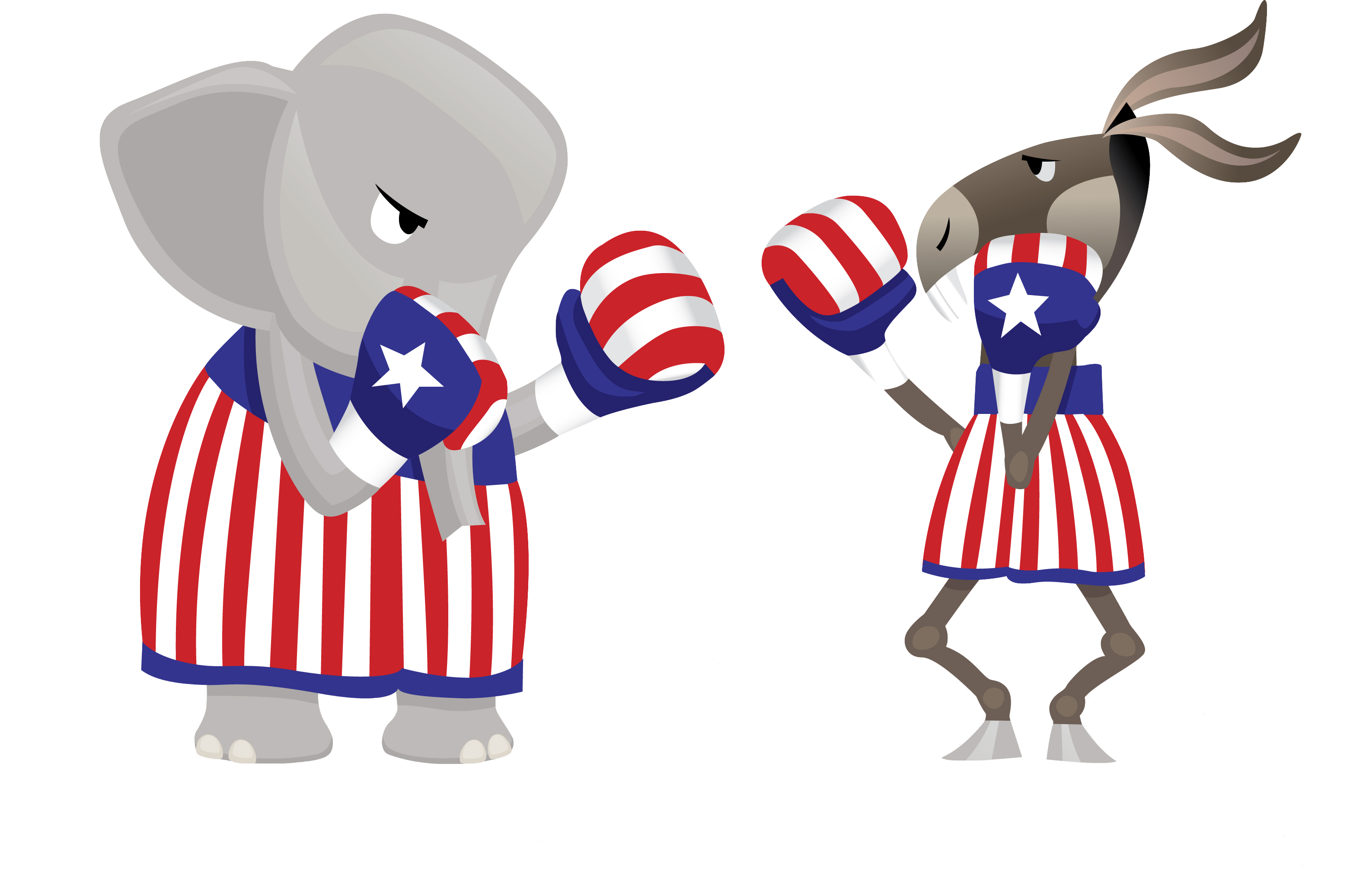 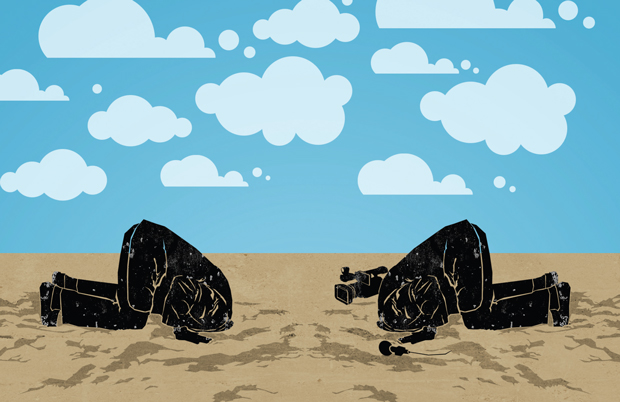 ESSA: So What’s New?
Accountability is moving from Federal to State level.
NCLB was top-down, one-size fits all approach to struggling schools, 

ESSA offers the flexibility to find the best local solutions—while also ensuring that students are making progress.
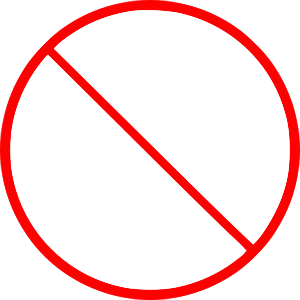 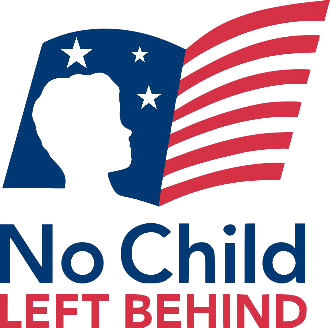 ESSA: So What’s New?
Accountability is moving from Federal to State level.
ESSA, while encouraging rigorous and challenging state academic standards on which the state’s accountability system is built, does not require Common Core
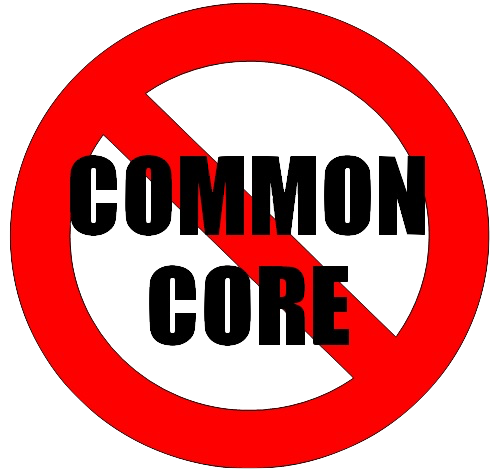 ESSA: So What’s New?
Ends Federal Goal of 100% Proficiency by 2014
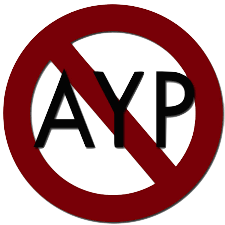 It ends the requirement that all schools that don’t meet goals for any subgroup of students are automatically identified as failing.
ESSA Terms to Look for: 
“Well-rounded,” “Music,” “Arts”
The “Well-Rounded Education” provision (previously known as “Core Academic Subjects”) is a section (Sec. 8002) within ESSA that lists courses, activities, and programming in subjects deemed critical when providing students a broad and enriched educational experience. The provision includes “music” and “arts,” which articulates the importance of music and arts as a part of every child’s education.
ESSA
Why is this important for ME?
A New and Clear Intent to Support Our Nation’s   
Schools Through a Well-Rounded Education
2.  Enumeration of Music and Arts as a Well-Rounded Subject
3. Requirements for Well-Rounded Education: Schools will now be able to assess their ability to provide a well-rounded education and address deficiencies using federal funds.
ESSA
Why is this important for ME?
4.  Flexibility of Title I funds to provide supplemental funds for well-rounded education (ergo, Music and Arts Education)
5.  More Professional Development for Music and Arts Educators through Title II funding
6.  Flexible Accountability Systems—not just tests!
7.  Protection from “Pull Outs”  (we keep hoping!)
ESSA Timeline
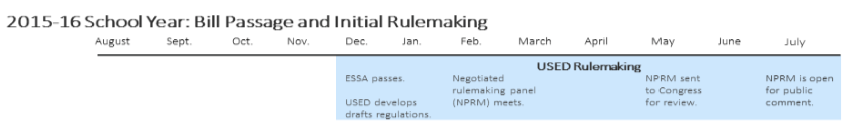 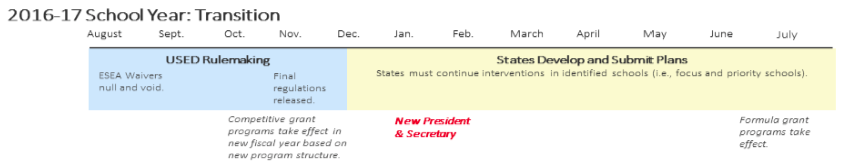 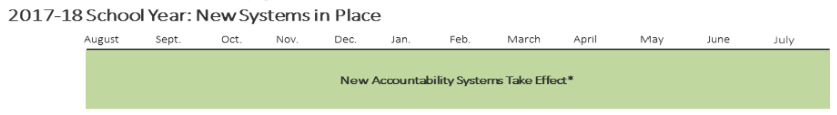 Credit: Foundation for Excellence in Education
So What Should I Do? Next Steps
Become familiar with ESSA (Handout)
	Everything ESSA on NAfME Website
2. Meet with your Music and Arts Dept Team
    Plan Needs Assessment? OTLs on NAfME
Schedule a meeting with your Principal
4. SERVE! Your principal does not know
    your needs
2. Engage Your Principal Directly
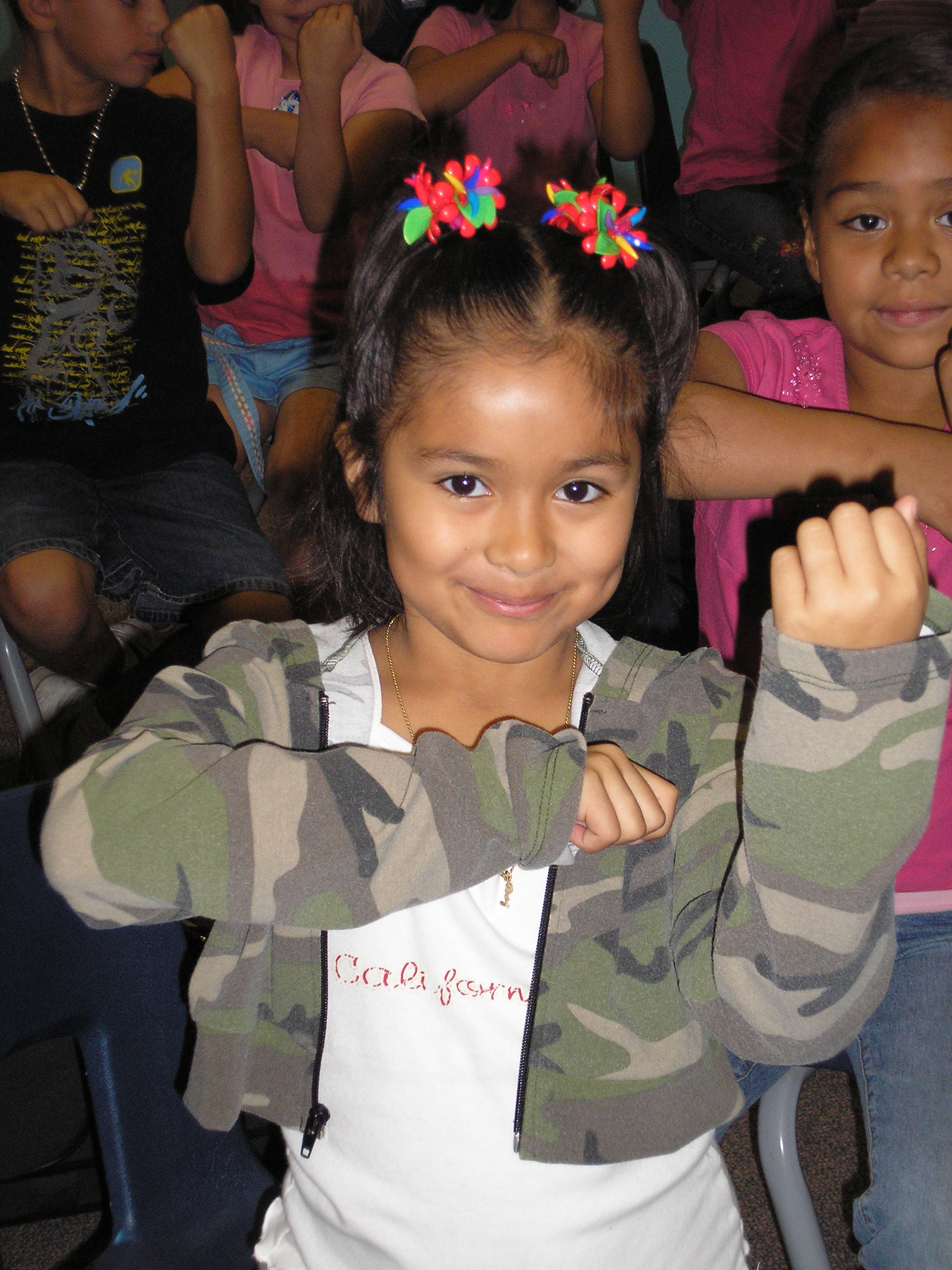 Come on down. . .

“Help me give out 
instruments to the kids!”
2. Engage Your Principal Directly
Come on down. . .

“I need an audience to help the students prepare for…”
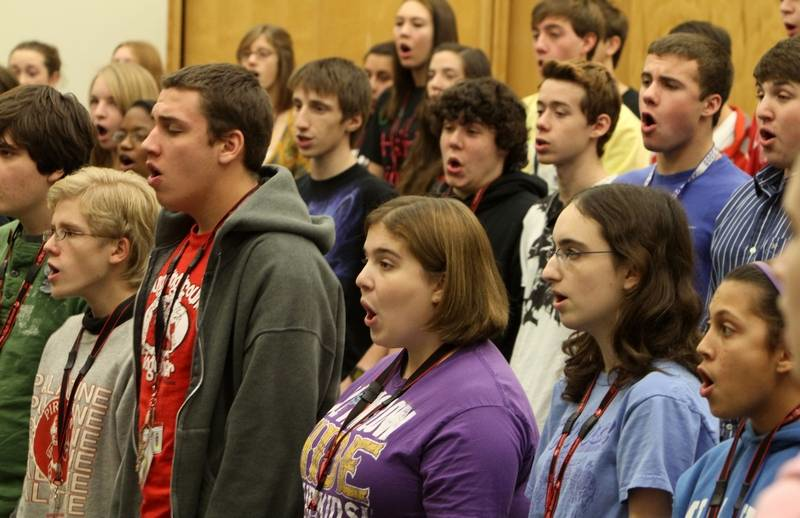 2. Engage Your Principal Directly
Come on down. . .

“Could you give a presentation to the Booster Parents?”
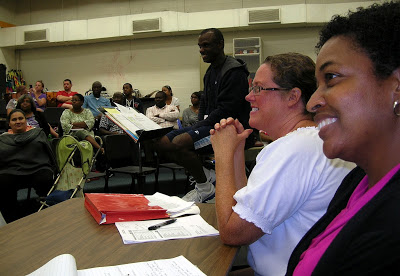 2. Engage Your Principal Directly
Come on down. . .
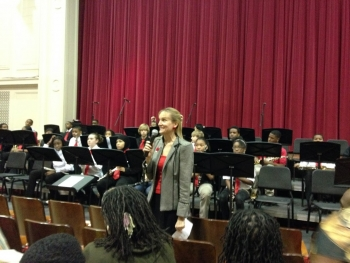 “Could you provide Opening Remarks at our upcoming concert?”
Praise your administrator in front of the 
	parents for their support. 

Have students present a signed, framed print.
3. Ask your students to complete the sentence, “Music makes the difference because. . .” then use their responses.
“…when you’re sad and then you play music, it cheers you up. Music will always be there for you.”
“…it makes me feel free and like nobody is judging me.”
Music makes the difference because…Use their responses. . .
a. 	In your upcoming concert programs/newsletters
b.	In your school newspaper’s “music corner”
c.	On banners/posters to display around the school
d.	On recruitment fliers and posters at feeder schools
e.	In MEA publications
f.	In publication about your school’s FANTASTIC music program
4.	Recruit 24/7
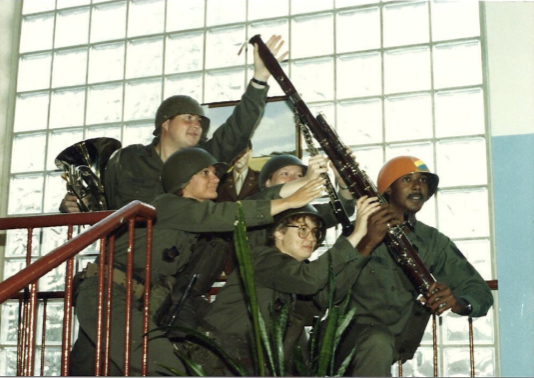 4. Recruit 24/7 – 
FREE COPIES of assorted brochures
NAMMFoundation.org
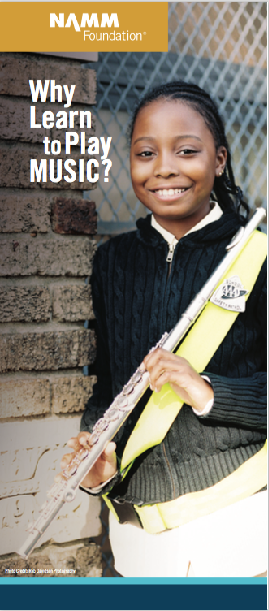 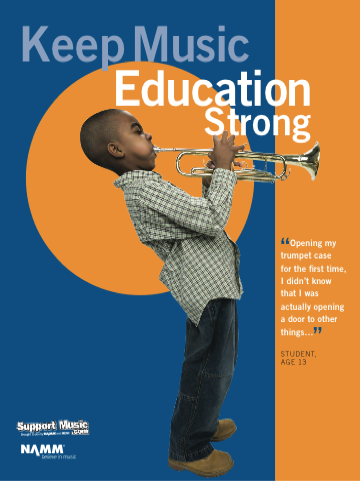 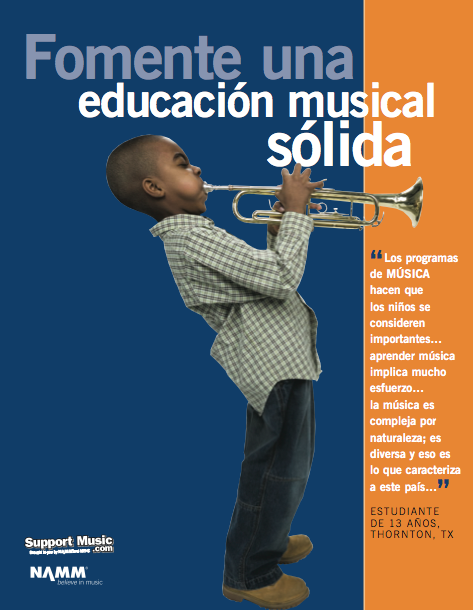 5.	In next concert program, include an insert designating each attendee as a member of the newly-formed Mozart Middle School Coalition for Music Education/Music Boosters Club/Committee to Promote Music Education

a.  To help make the program better for those they love
b.  To help establish the program as a school-wide entity using a positive approach
d.  To feel invested  -- i.e. “buy-in”
 						continued. . .
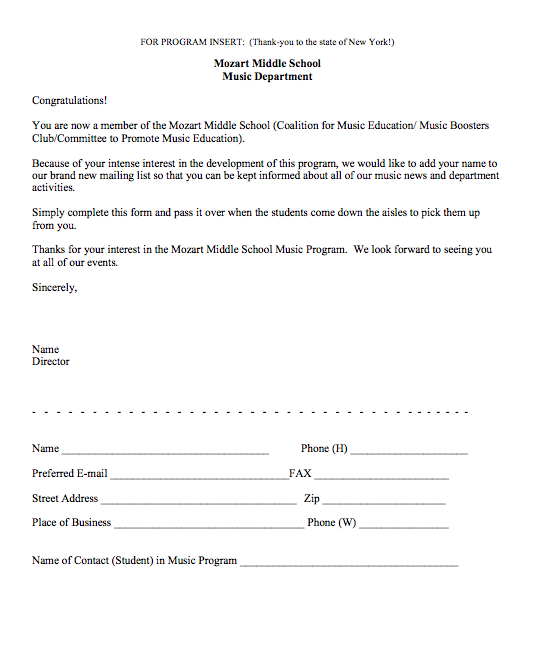 Parents are the ones who have the most important interest at hand.  It is THEIR child’s music education.

They can become your voice if needed.
6. Let Information Come Directly to YOU!
Get on Twitter and start following!!!

	@NAfME
	@MaryLNAMM
	@MusicEdConsult
	@MusicAchCouncil
	@EricWhitacre
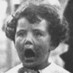 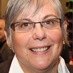 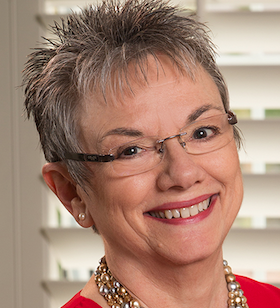 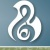 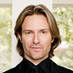 7.	Arrange for a performance for the principal’s meeting, school board, city council, state legislature, etc.  They will appreciate the “good news” for a change.  

BE READY!!!!!!!!
PERFORM WELL!!!!
8.  Create a website, Twitter Account, etc. and communicate, communicate, communicate.  Share the GOOD NEWS!!!!
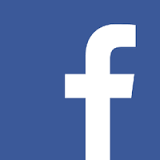 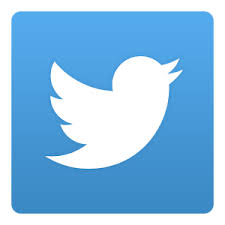 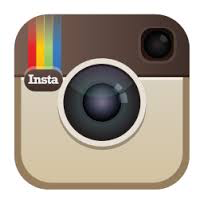 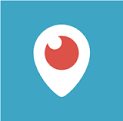 Website Videos Could Include:
	Student Projects: with Permission
Website Videos Could Include:
	Student Produced Videos!
Website Videos Could Include:
	School Announcements
9.	Come up with a clever version of a “Happy Birthday” song to serenade your school staff on their special day.  THEY WILL LOVE YOU FOR IT! Give away FREEBIES!
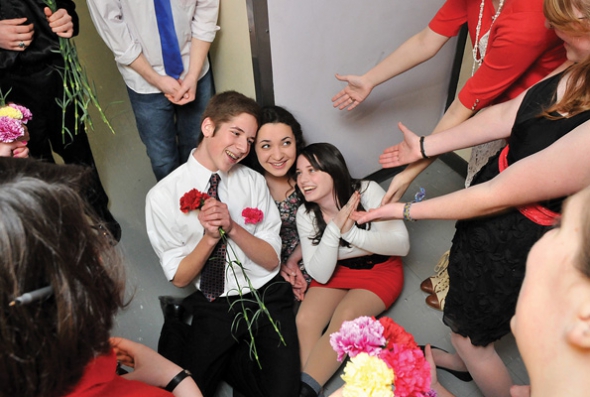 Insert Serenade Photo
10. Your principal needs YOU!

Be an active, involved member of the faculty.
Take part in as many school activities as you can.
Volunteer to help when needed.  
Organize faculty functions, school food drives, etc. (at least one each semester)
Ask how you/your program can help build school spirit.
How Can I Do It All?
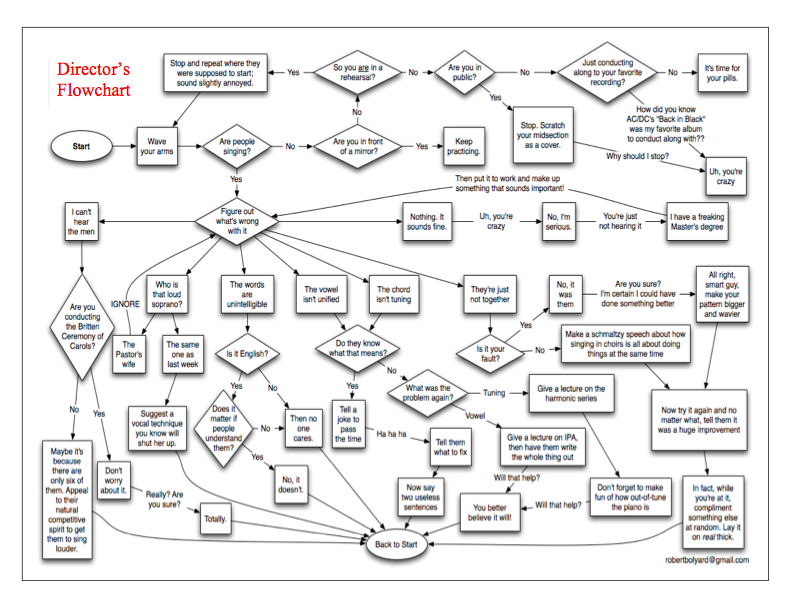 How Can I Do It All?
Stay Focused
on the “Why!”
We are ALL in this 
for the Kids!
Thank-You!
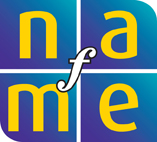 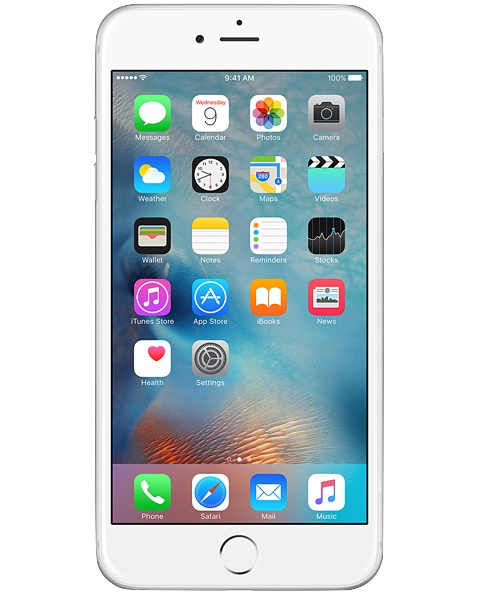 Posted at:
www.musicedconsultants.net/conference-materials